Effects of Parameterized Diffusion on Simulated Hurricanes
Rotunno, R., and G. H. Bryan, 2012: Effects of parameterized diffusion on simulated 
　　hurricanes. J. Atmos. Sci., 69, 2284–2299.
Axisymmetric Numeric Model
使用柱座標(r,θ,z)，並假定颱風為一軸對稱系統，如此便不會有θ向上的變化
其計算所需之開支較少
在設計上較為容易
缺乏三維特徵：如颱風眼、眼牆中的中尺度渦旋、邊界層中的滾轉渦旋、高層非對稱外流噴流、渦旋羅士比波
颱風在成熟期時，有著接近於軸對稱之結構
前人研究
二維的軸對稱解析/數值模式常被用來研究一個成熟颱風強度的變化(Emanuel 2004)
解析法
利用控制方程，及對TC中部份過程的假設來分析颱風，如Emanuel(1986, 1988, 1995)與Holland(1997)的最大強度理論
對方程式的近似很敏感(Persing and Montgomery 2003; Bryan and Rotunno 2009a)
數值模擬
將弱的熱帶氣旋放進特定的環境場中，再對時間積分使其發展，直到一穩定狀態
如Rotunno & Emanuel(1987)、 Persing & Montgomery(2005)所使用的軸對稱數值模式
數值模式之控制方程可採用較少近似，但是對用以表示亂流擾動/雲微物理過程的參數很敏感(Bryan and Rotunno 2009b)
統計分析
利用大量觀測資料，將強度視為環境因子的函數(如海溫)
DeMaria & Kaplan(1994),Whitney & Hobgood(1997), Zengetal(2007)
前人研究(續)
Bryan and Rotunno 2009b利用軸對稱數值模式模擬一接近於穩定態的颱風，研究其強度與模式內參數的敏感度
結果：最大強度對於水平擴散的參數設定(水平混合長度lh)很敏感，但對垂直混合長度較沒那麼敏感

在過去傳統的邊界層尺度分析裡認為這種水平擴散的影響很小(Batchelor 1967, section 5.7; Vogl and Smith 2009)，而作者建議所有的NWP模式都要加入水平/垂直的亂流擴散參數以避免鋒面(眼牆)不連續面的出現
本篇延續BR09b的研究，進一步探討水平混合長度的特性
[Speaker Notes: 本篇延續BR09b的研究，進一步利用角動量收支分析探討為何水平亂流混合長度這麼重要]
研究方法(BR09b)
以Bryan & Fritsch(2002) 的可壓縮的非靜力雲模式為基礎，再根據Rotunno & Emanuel (1987, RE87)的研究，設定成軸對稱的模式後逕行模擬
本次實驗中所用之模式與RE87之比較
數值方法(br09b)
時間積分：3rd RK using Split-Explicit integration

為了增進穩定度與準確度，加入弱的輻散耗散

為了使總含水量保守，對qv、ql的平流採正定平流法

使用封閉的側邊界條件，在積分上相對於開放式設定來說可產生較為穩定的解

對邊界上的u/v/w採用牛頓耗散以避免重力波的反射

積分六天後達到穩定，積分12天後，由於使用了保守的方程組，人為的質量能量損耗為初始值的0.05％
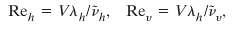 Scale analysis
熱力方程：
連續方程：
水汽混合比守恆方程：
動量方程：
BR09b
[Speaker Notes: 颱風處於穩定態：離心力與徑向氣壓梯度力平衡
然而在有摩擦力存在的邊界層中，徑向入流的速度會減慢，但是]
數值模擬
模式採用BR09b的設定，但是改用較高的解析度(20m~250m form 0km~6.5km)
較細的網格間距僅造成數量些微改變，仍保有相同特性
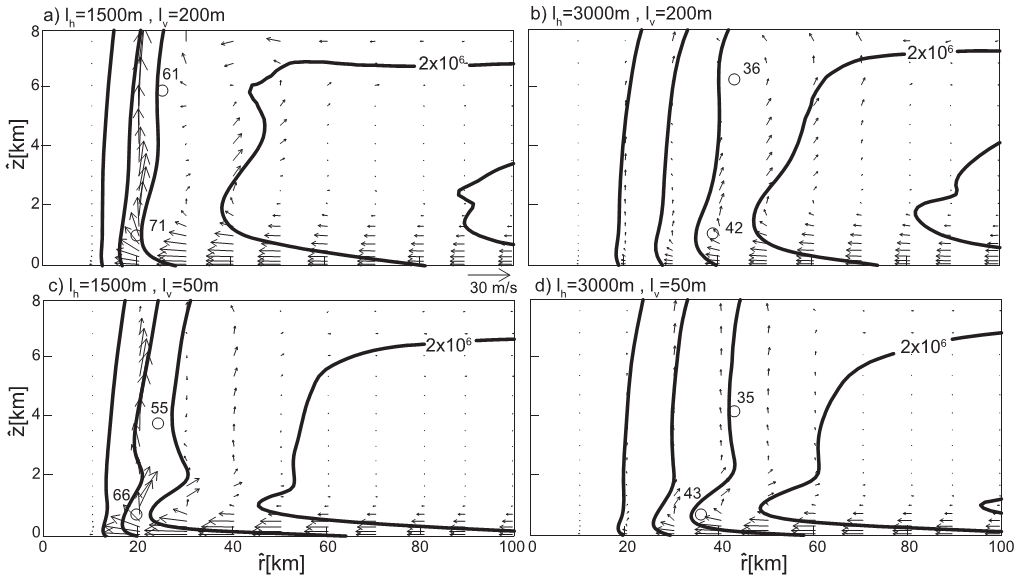 Local maximum (m/s)
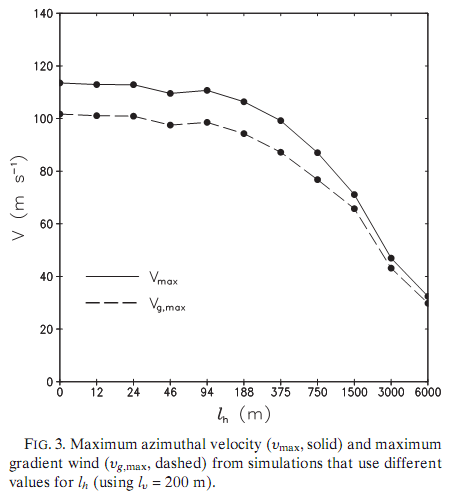 最大梯度風
lv=200m
[Speaker Notes: 原本250m]
風場收支分析(採lh=1500m、lv=200m的設定)
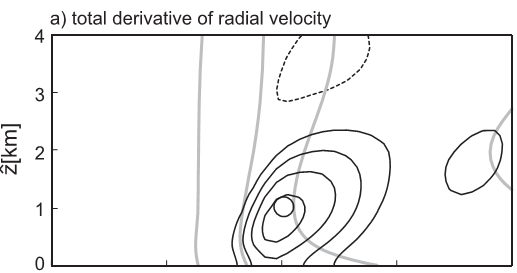 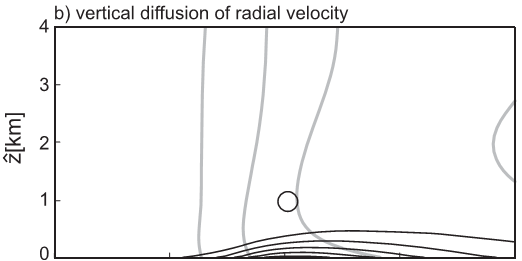 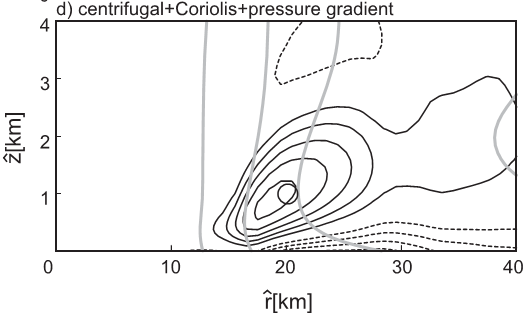 Fce >PGF
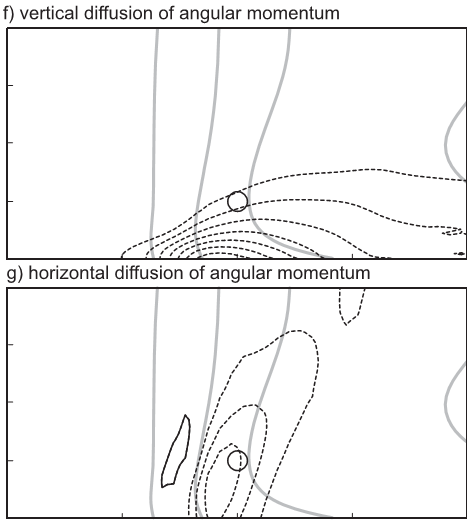 角動向收支分析
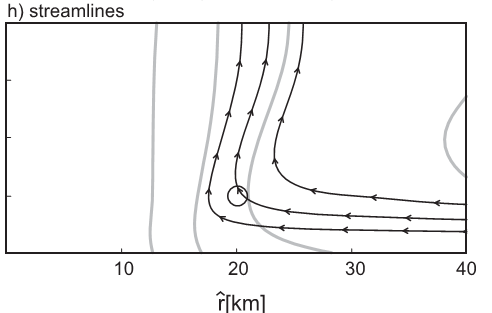 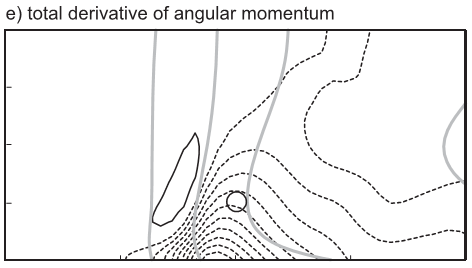 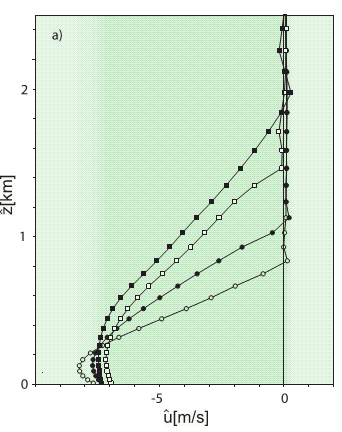 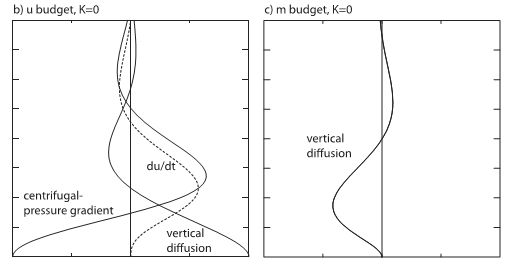 8






4






0
-1                                    0                                     1
-1                                   0                                    1
垂直混合長度之分析
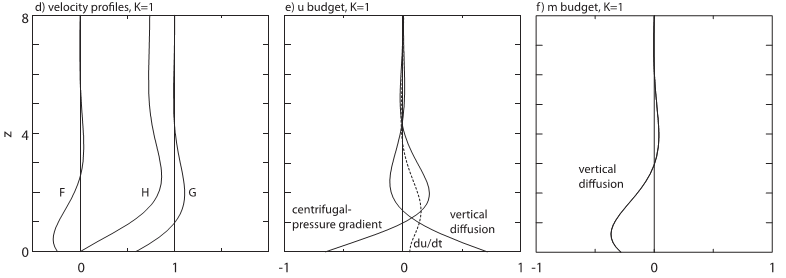 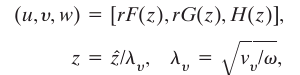 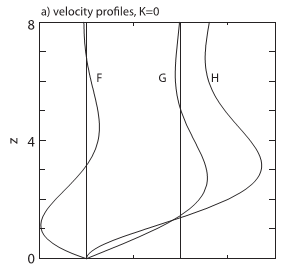 0
1
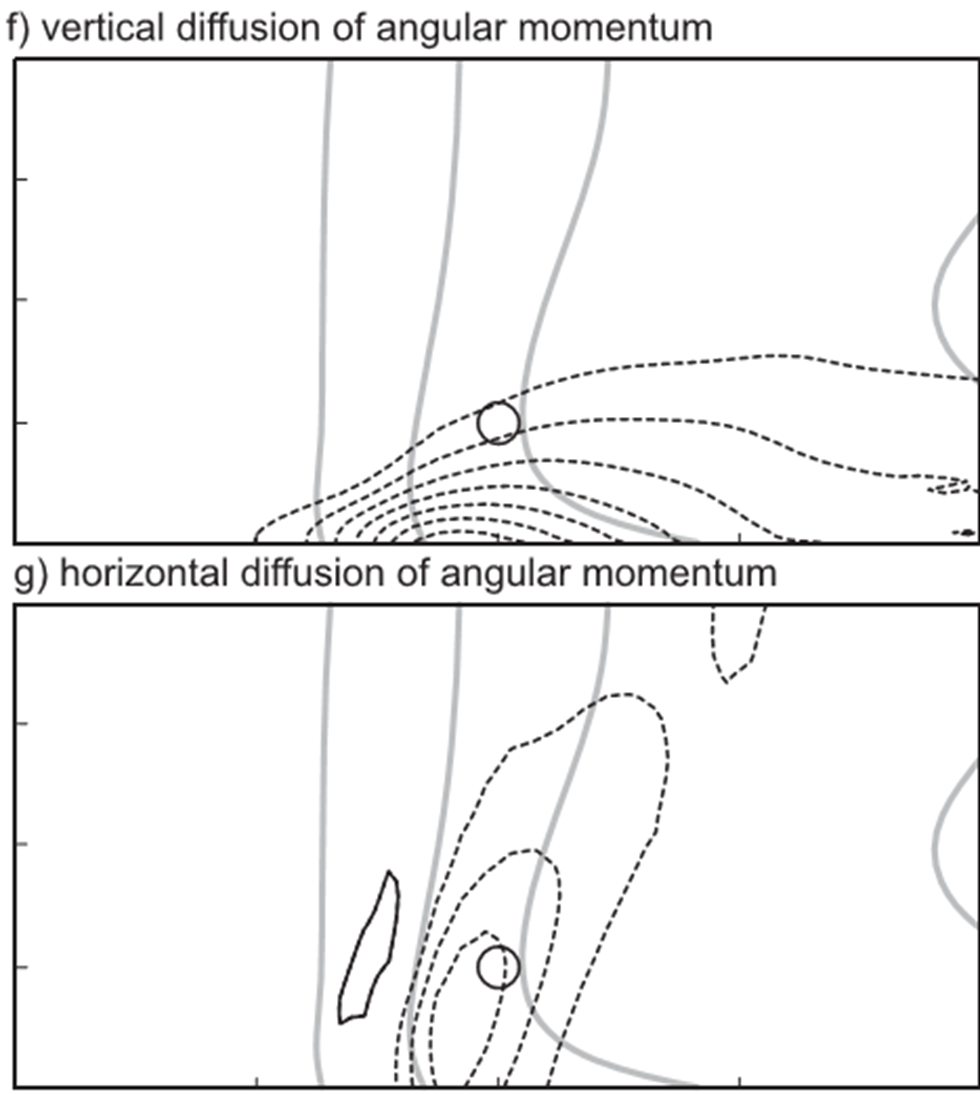 水平混合長度之分析
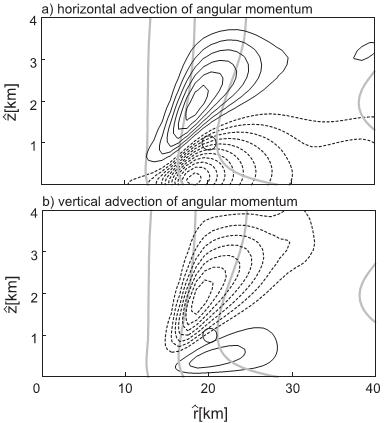 在內核區域的邊界層中，水平平流主導了角動量的垂直平流
水平擴散對於徑向角動量的平衡比較沒有影響
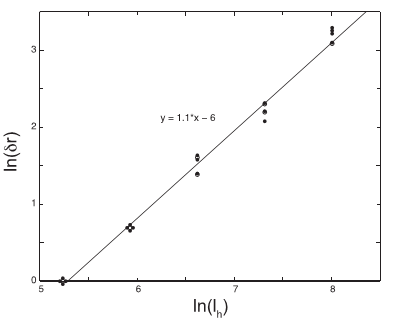 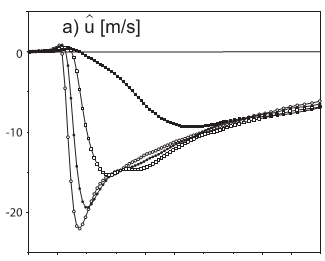 lh=1500m
lh=750m
lh=375m
與觀測結果之比較
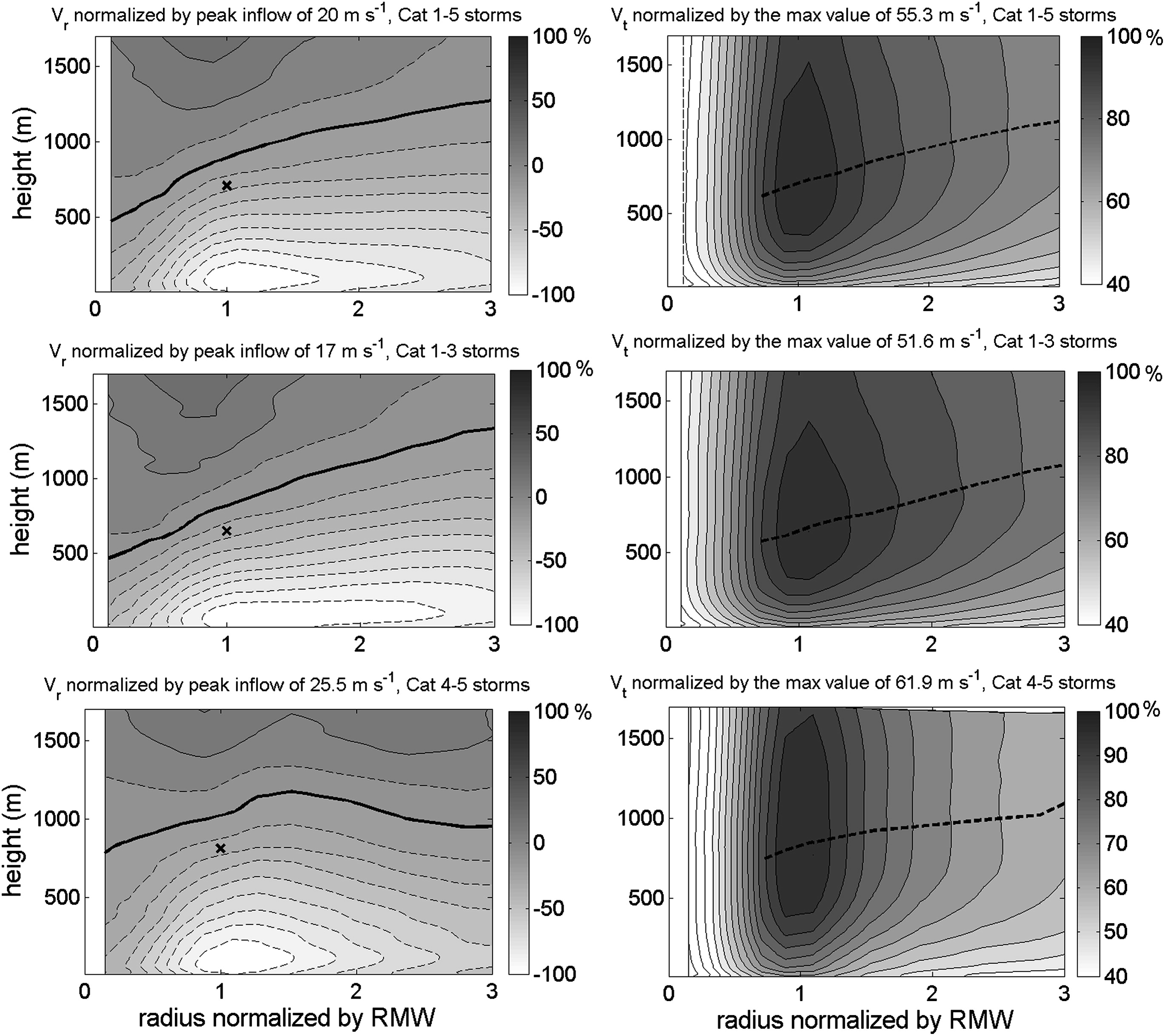 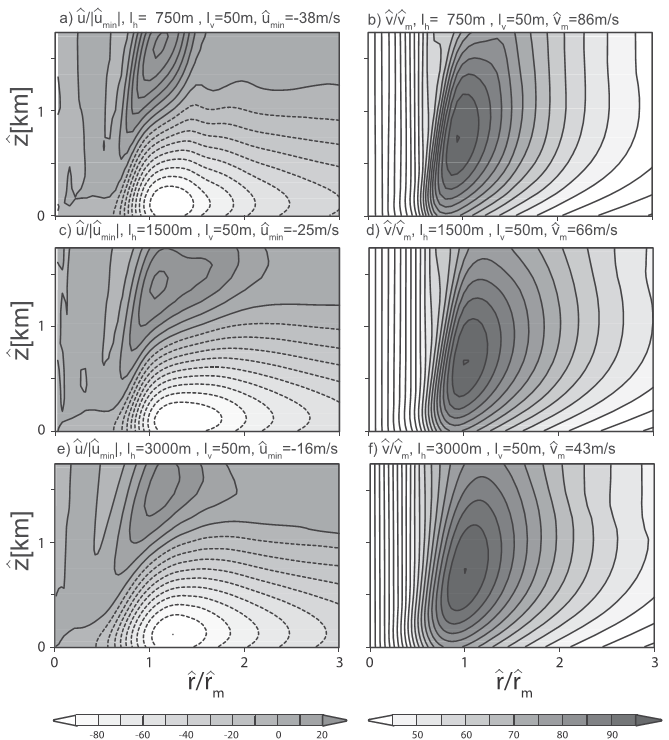 目前無法觀測lh、lv之結果，故將模擬結果與Zhang et al. (2011)的投落送合成觀測場做比較
結論
透過角動量收支分析得知水平擴散現象對動量收支有很大的貢獻，於邊界層中尤甚，但是垂直擴散現象就沒有那麼顯著的影響
作者也經由尺度分析顯示水平擴散的影響很重要
並利用解析解證明模擬所選用的lv是正確的，該值越大會使風速局地最大值出現位置越高，超梯度風越小
vmax的大小與該值較無關聯
而lh與vmax之間有著很高的負相關性
水平擴散與最大可能強度理論
雖然Emanuel 1986的MPI理論的缺點是在方程式中隱藏了邊界層裡為梯度風平衡的假設
BR09a：當水平擴散很大時，非梯度的量很少；反之，會有非梯度的量出現
作者認為當此理論應用在interior flow(遠離摩擦邊界層的流場)上時，是沒有問題的，但若要進一步使用，則不能直接反演角動量得出徑向速度，而要另外解邊界層方程式(Smith et al. 2008)

雖然二維軸對稱模式已經是三維模式的簡化，但要討論最基本的動力過程仍舊不是那麼容易，仍有許多值得研究的主題
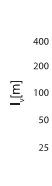 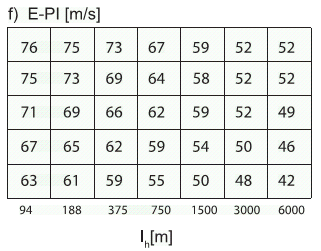